Red Fire
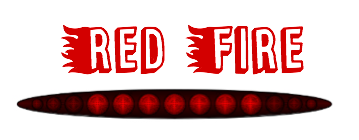 Jauge de freinage


Groupe 3 Projet n°10: 


Thème : Transport de demain 

Equipe :  SICARD Gauthier, MICHEL Martin, MARIE Théo, 
REGNIER Gauthier, PAOLI Marie-Sarah, MEJBAR Lina, 
KULIS Mathieu
Red Fire
Présentation de notre produit:
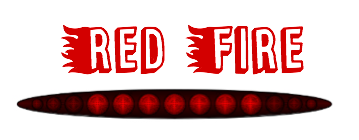 Un système de jauge lumineuse au niveau du freinage permettrait de communiquer l'information plus rapidement.


Fonctionnement

Plus le conducteur freine, plus la jauge se remplit en partant du milieu et en se rependant à gauche et à droite.
Présentation de notre produit:
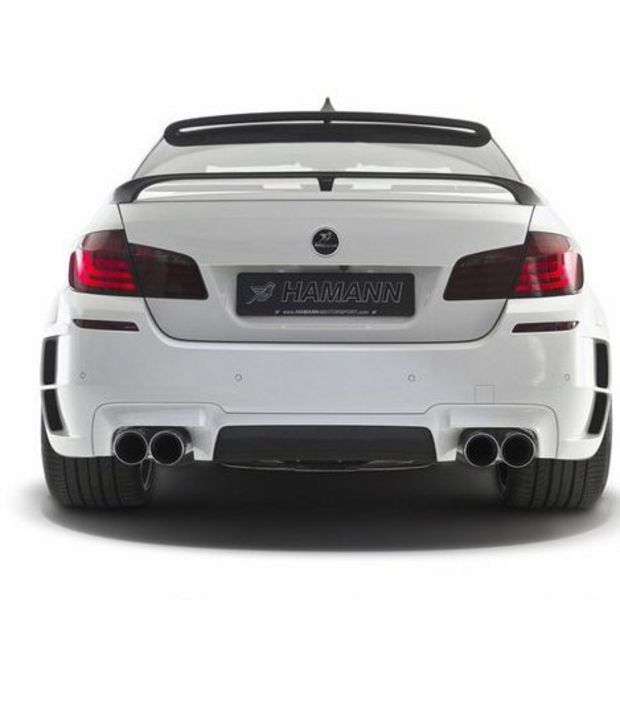 Ou placer la jauge ?
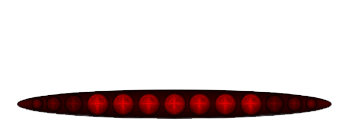 Capable de s'adapter à la demande des constructeurs sur l'emplacement de la jauge (forme, longueur...) 

Eviter de penser à une jauge standard pour tout modèle.
Red Fire
Présentation de notre entreprise:
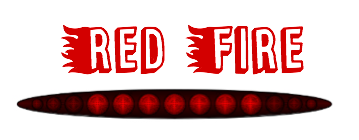 Activité :
-R&D 
-Démarchage commercial 

Partenariat :
-Sécurité routière 
-Assurance 
-Entreprise LED